Ozáření těhotných
Hana Podškubková, OLO 
hana.podskubkova@sujb.cz
obsah přednášky
legislativní podmínky ozáření těhotných  

těhotná

pacientka = lékařské ozáření 
radiační pracovník - ozařována v souvislosti s výkonem práce = profesní ozáření
Vybavení pracoviště pro rtg diagnostiku a radioterapii
dle V 422/2016:

„musí mít vyvěšeno na viditelném místě sdělení o nezbytnosti oznámit těhotenství pracovníkům poskytovatele zdravotních služeb před pro vedením LO“
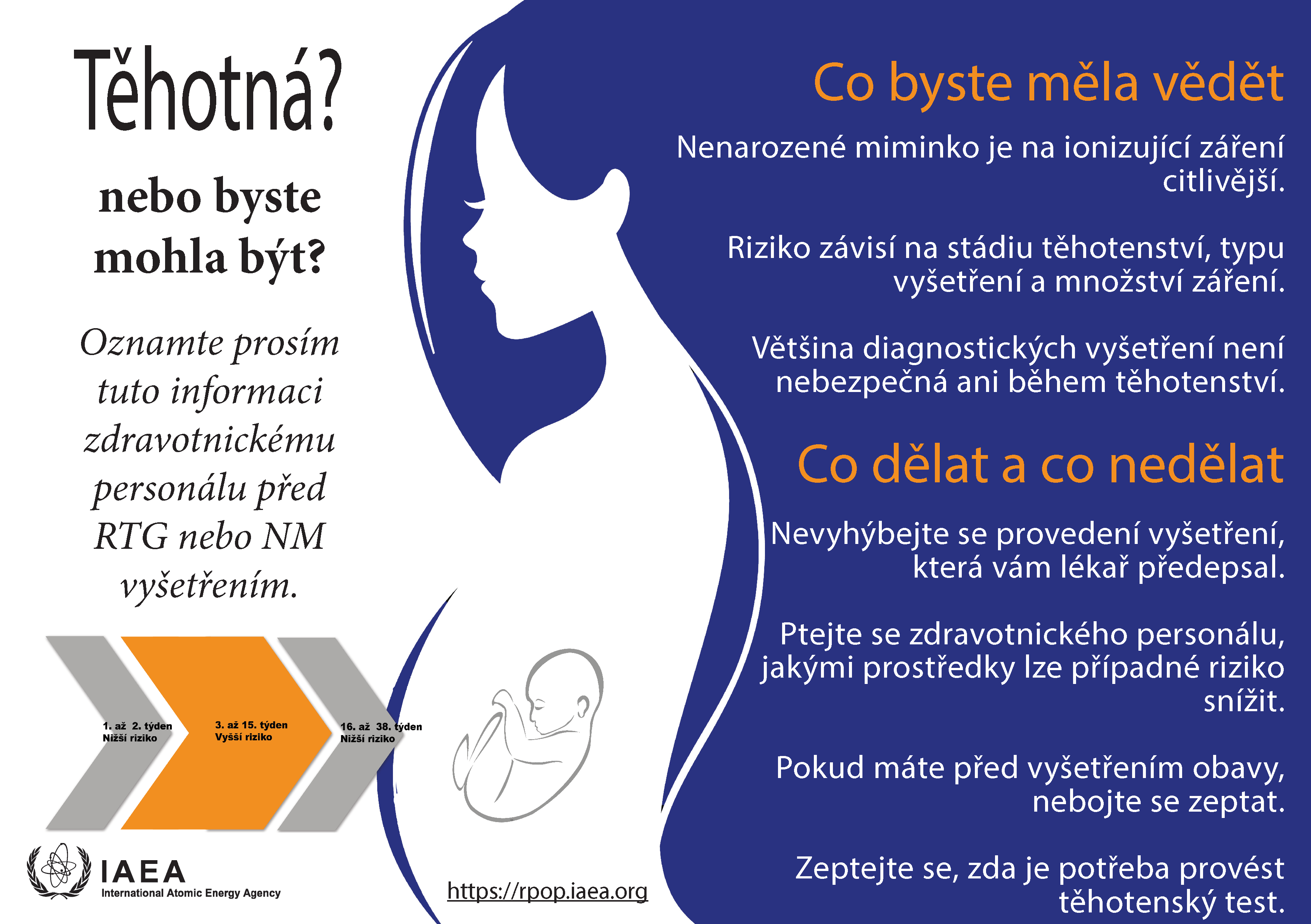 pravidla plánovaného lékařského ozáření  těhotných
vyhláška č. 410/2012 Sb., o pravidlech LO 
	
	v neodkladných případech embolie, polytrauma, bezvědomí,..
	z důvodu indikace pro potřeby porodu	

	ale i  „nízkoriziková“ vyšetření lze provést, nemusí se odkládat   

	podrobně je postup popsán je ve Věstnících MZ
	Indikační kritéria, Národní radiologické  standardy
Ozáření těhotných
pacientka  riziko i přínos z ozáření  
zárodek/plod ozáření vnímáno jen jako riziko 

jak ochránit oba: 

správně vyhodnotit riziko ozáření „in utero“
před plánovaným ozářením
postup obdobný jako u jiných situací v těhotenství

	odložíme: pokud neprovedení neohrozí matku 
	provedeme: pokud riziko neprovedení je větší než riziko z ozáření (v RT) 


	odpovědnost indikujícího lékaře i aplikujícího odborníka 
	musí znát rizika konkrétního LO konkrétní pacientky 
	
	určení dávky na dělohu provede radiologický fyzik pracoviště
zhodnocení rizika
vnímavost vyvíjejícího se zárodku/plodu k IZ závisí na:
	
	velikosti dávky v děloze  (fetální dávce)
	stadiu nitroděložního vývoje
účinky IZ na zárodek/plod
tkáňové reakce – teratogenní úč.
smrt/deplece buněk, poruchy vývoje orgánů (malformace), mentální retardace
prahová dávka 100 mSv - 200 mSv - 500 mSv  dle stadia gravidity 

takové hodnoty není pravděpodobné dosáhnout u diagnostických RTG, NM vyšetření

stochastické účinky (karcenogeneze) 
bezprahové
účinky IZ na zárodek/plod  - karcenogeneze
hlavně leukémie 

málo epidemiologických studií zaměřených na „dětské nádory“ z IZ a studií, které by pracovaly s dostatečným množstvím osob ozářených nízkými dávkami tak, aby bylo dosaženo statistické významnosti  

stále jako zdroj informací jen studie Hirošima & Nagasaki   

spontánní výskyt leukémie u dětí (2- 3 promile)
citlivost k IZpřed implantací (0. – 3. týden po oplození ): vysoké přirozené ztráty,„vše nebo nic“ během organogeneze (4. – 9. týden): období největší citlivostikaždý orgánový systém má kritickou periodu citlivosti – malformace – rozštěpy spontánní výskyt malformací až u 3% těhotenstvíběhem zrání plodu (10. – porod): klesající citlivost - funkční dotváření orgánů, snížení IQ
Hodnoty efektivních dávek pro vybraná RTG vyšetření výsledky národní dávkové studie SÚRO, v. v. i. (2012 – 2014)
dávka neriziková
zuby 
končetiny    
srdce a plíce  
páteř 
hlava - VND 

CT plic  

dg výkony v NM
dávka „nezanedbatelná“
vícefázová CT 

pánve, oblasti břicha 
intervenční kardiovýkony 
CT skiaskopie
zhodnocení rizika z dg RTG a NM vyšetření
dávky v děloze zpravidla nižší než 100 mSv   

podprahová dávka pro tkáňové reakce = „slabý“ teratogen
i „slabý“ karcinogen 

k ozáření v těhotenství přistupovat „rozumně“
pozitivní přístup, zklidnění, porovnat s jinými riziky

nepřisuzovat IZ vyšší riziko než si „zaslouží“
podmínky profesního ozáření těhotných, kojících
§ 64/3,4 AZ:
Držitel povolení na jehož pracovišti pracuje těhotná žena, je povinen neprodleně poté, co žena těhotenství oznámí, upravit podmínky její práce k omezení ozáření plodu tak, aby součet efektivních dávek ze zevního ozáření a úvazků efektivních dávek z vnitřního ozáření plodu alespoň po zbývající dobu těhotenství
nepřekročil 1 mSv

Držitel povolení na jehož pracovišti pracuje kojící žena, je povinen neprodleně poté, co žena oznámí, že kojí dítě, upravit podmínky její práce k omezení ozáření kojence příjmem radionuklidu z kontaminovaného mateřského mléka a přeřadit ji z práce v KP pracoviště s otevřeným radionuklidovým zdrojem

obdobně uvedeno ve vyhlášce č. 180/2015Sb., práce zakázané těhotným, mladistvým,…
podmínky vstupu těhotných do kontrolovaného pásma (KP)
Dle § 46/6 V 422:

„Těhotná žena může do kontrolovaného pásma vstupovat, pokud se v KP má podrobit lékařskému ozáření nebo nelékařskému ozáření nebo v KP pracuje.„
otázky k tématu
může těhotná pacientka podstoupit LO?

může těhotná lékařka pracovat na pracovišti radioterapie?

u jakých RTG vyšetření je dávka je neriziková?   

může těhotná vstupovat do KP?